Les mots negatifs
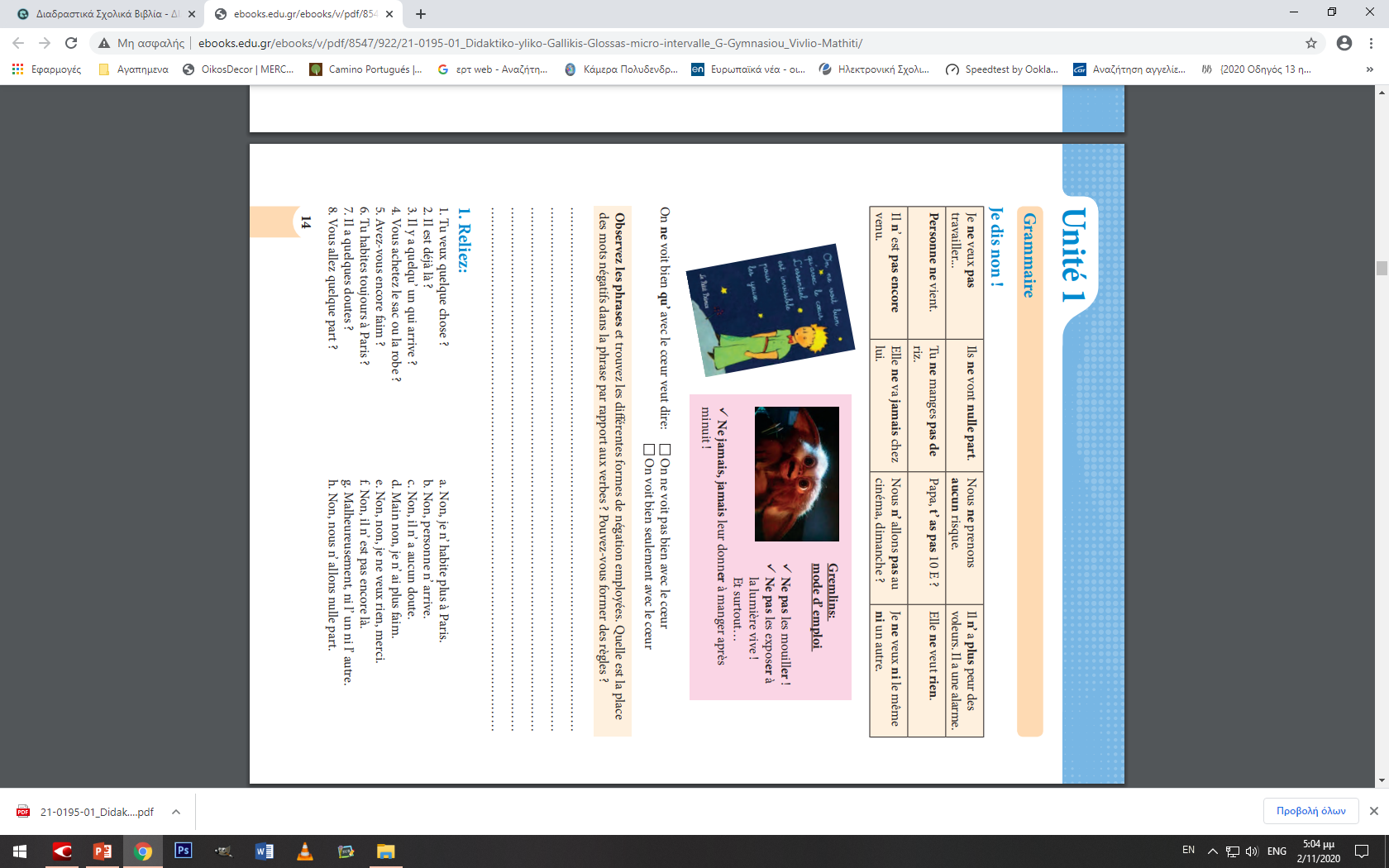 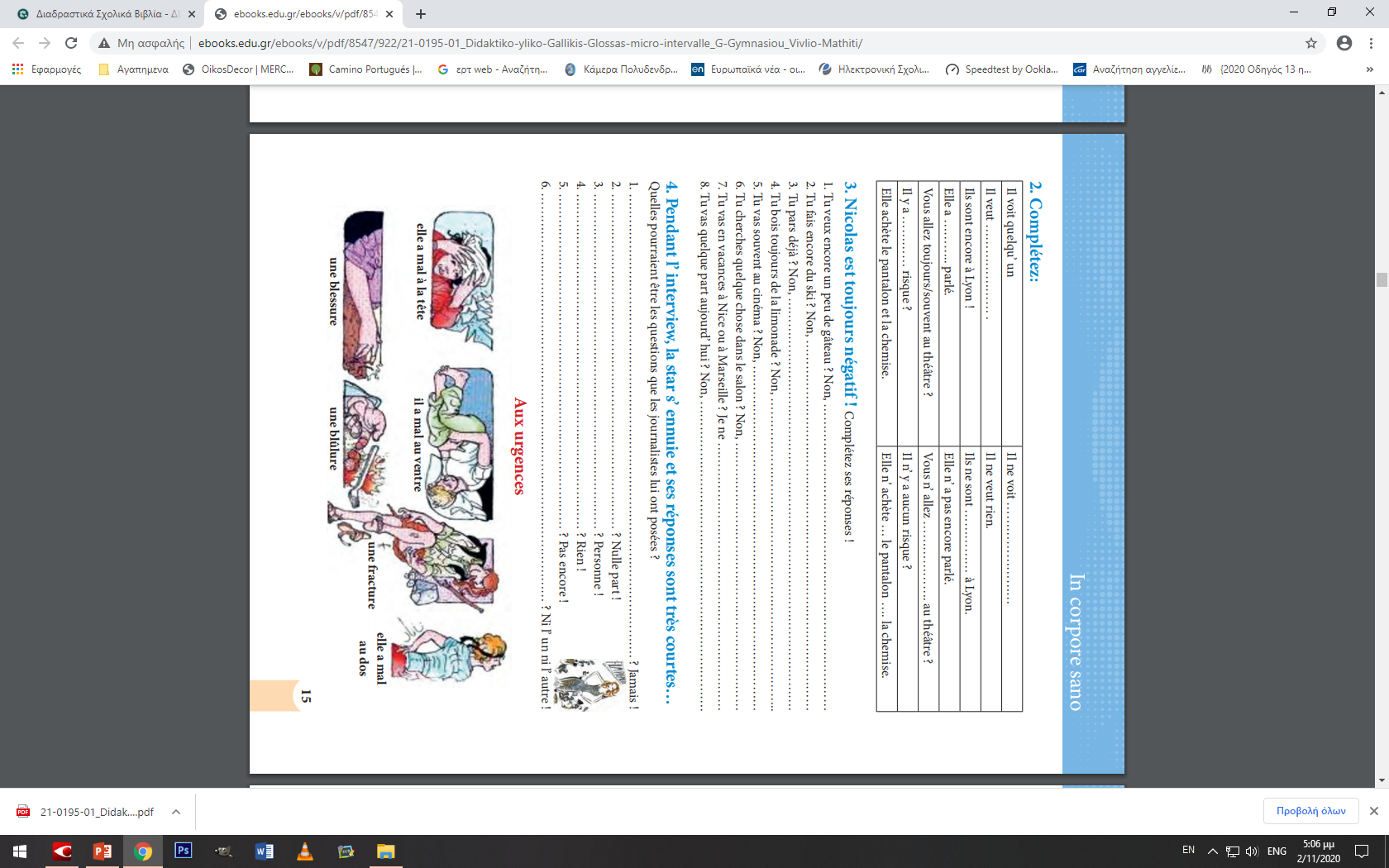 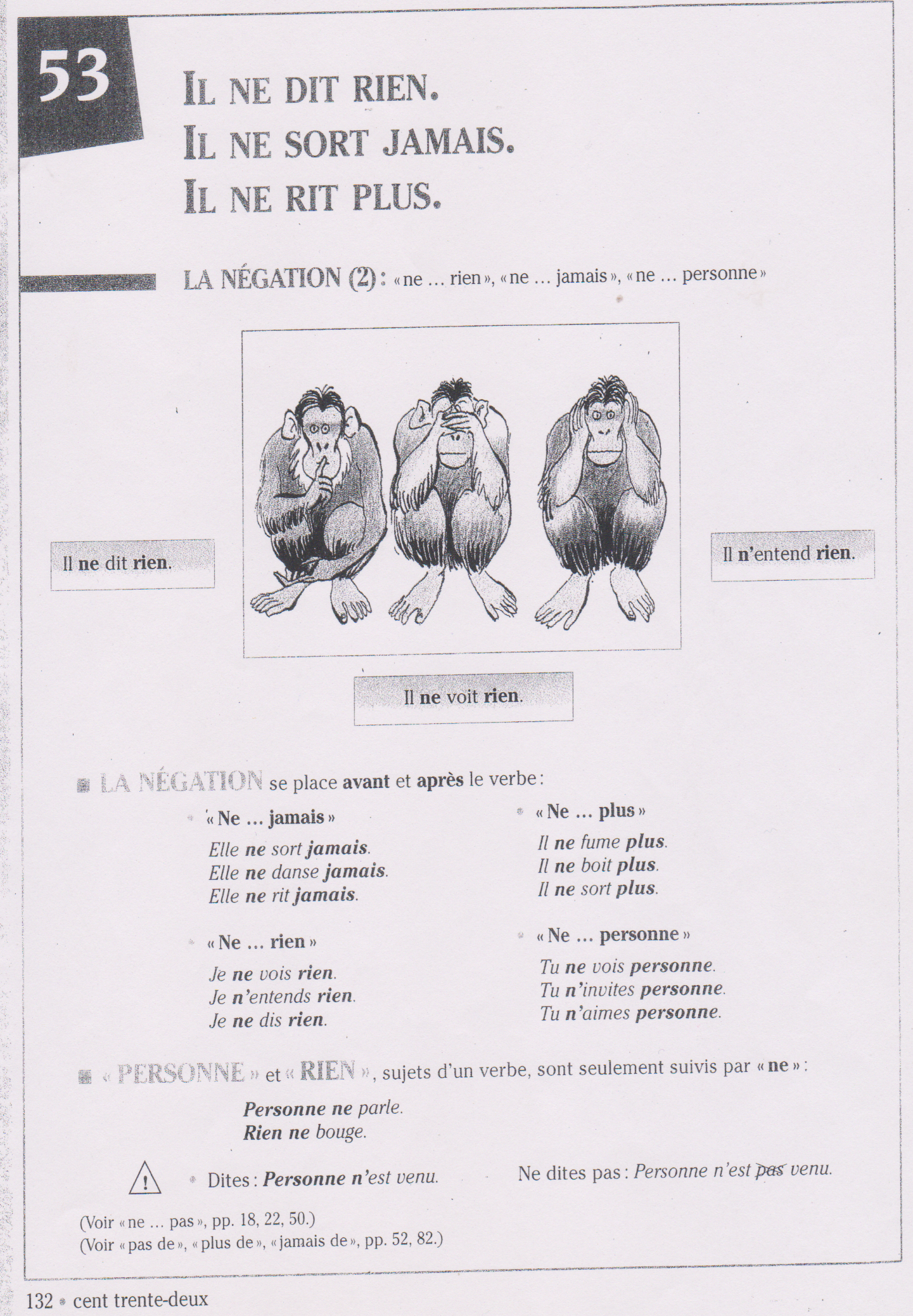 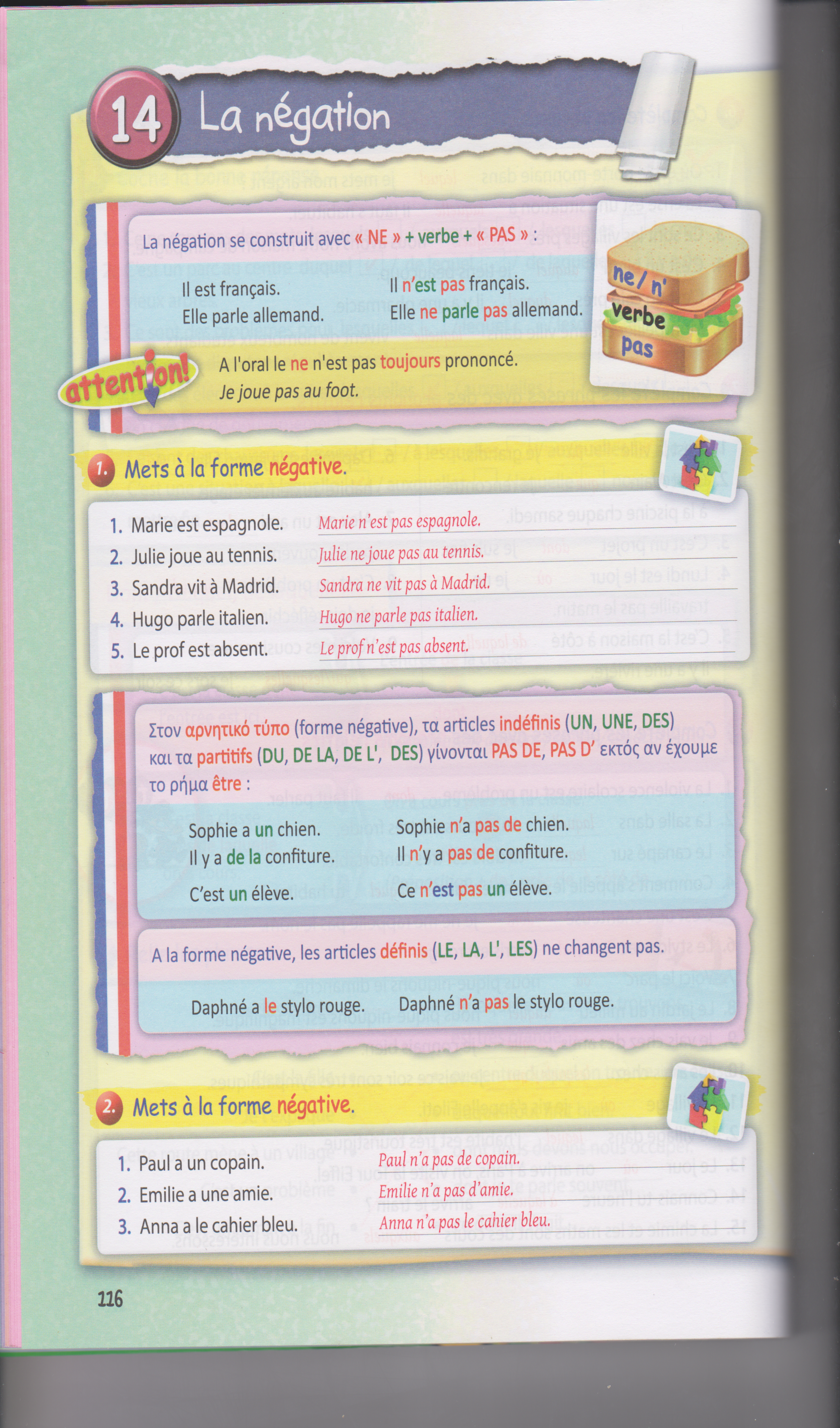 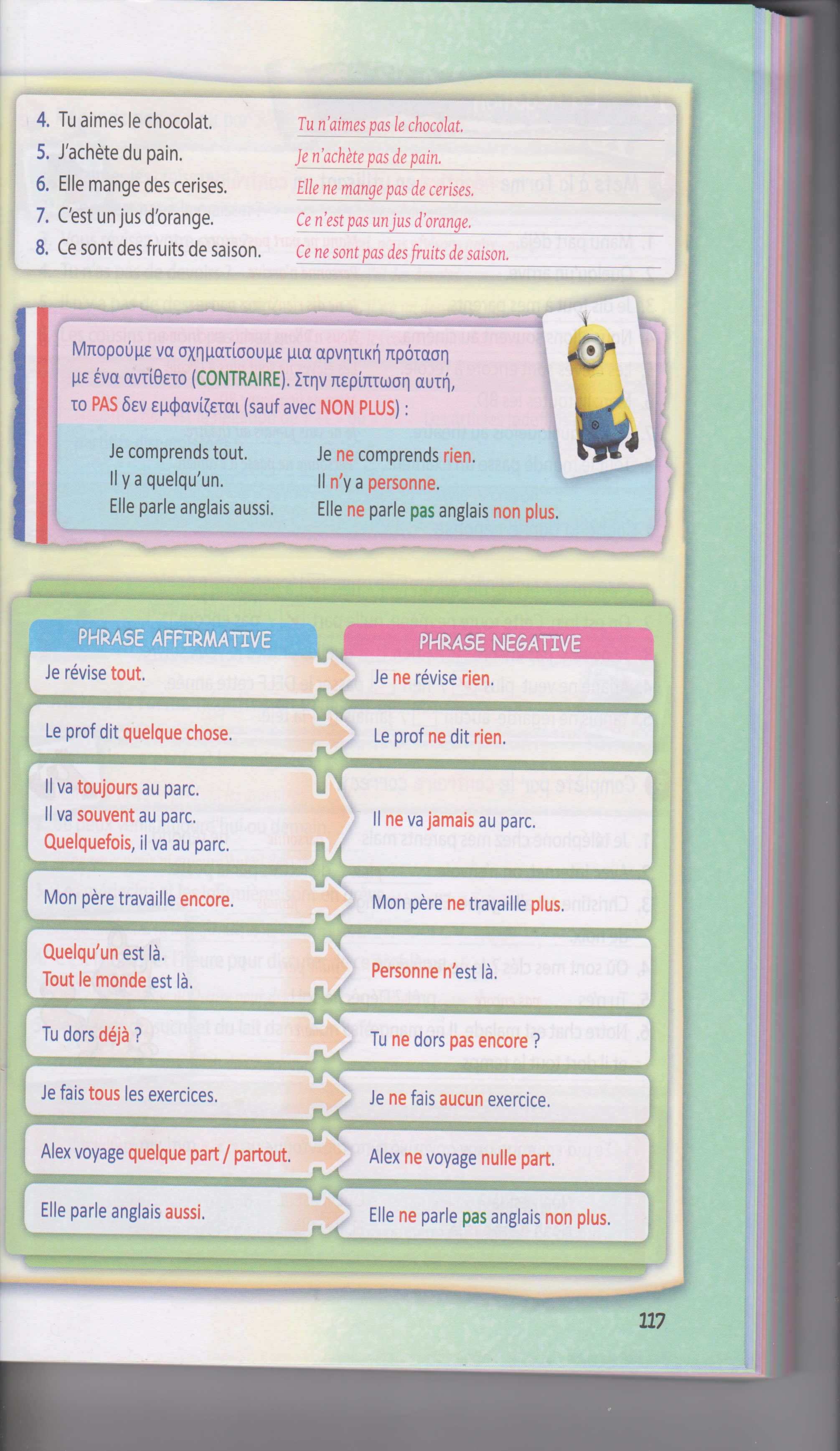